Digestive System
National Junior Swine Association
Skillathon Resource
Learning Objectives
Identify various parts of the digestive system.
Explain the difference between a monogastric animal and a ruminant animal.
Explain various functions of parts of the digestive system.
Mongastric vs. Ruminant
A monogastric animal has a single-chambered stomach and a much simpler digestive tract. 
Swine are monogastric	
A ruminant animal has a four-chambered stomach with a much more complex digestive tract.
Cattle are ruminants
Layout of the Digestive System
Study this diagram to be able to identify the various parts of the digestive system.
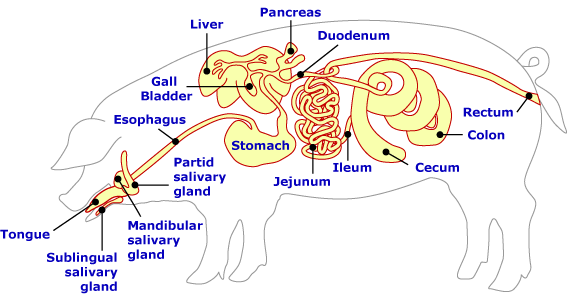 Tongue and Salivary Glands
The tongue serves as the first step to generate saliva and it helps push food toward the esophagus. 
Sublingual, mandibular, and parotid salivary glands all work together to create saliva.
Saliva is a watery, mucus-like secretion of the salivary glands in the mouth that lubricates the food and aids in digestion. 
It contains an enzyme that helps break down starch.
Tongue and Salivary Glands
Esophagus
The esophagus is a tube which carries the food from the mouth to the stomach. 
Muscle contractions push the food toward the stomach. 
Swallowing is the first of these contractions. 
At the end of the esophagus is the cardiac valve, which prevents food from passing from the stomach back into the esophagus.
Esophagus
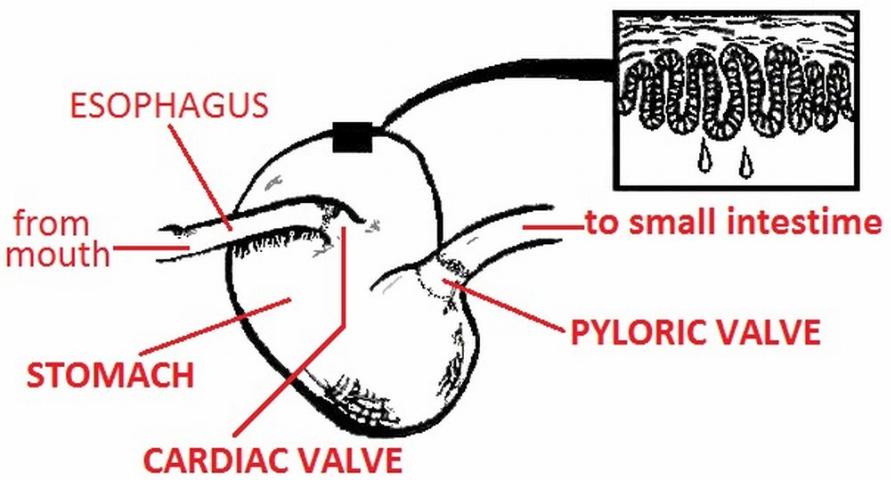 Stomach
The stomach is a reaction chamber where chemicals are added to the food. 
Certain cells along the stomach wall secrete hydrochloric acid and enzymes. 
These chemicals help break down food into small particles.
Particles that the stomach cannot absorb into the bloodstream pass in to the small intestine through the pyloric valve.
Stomach
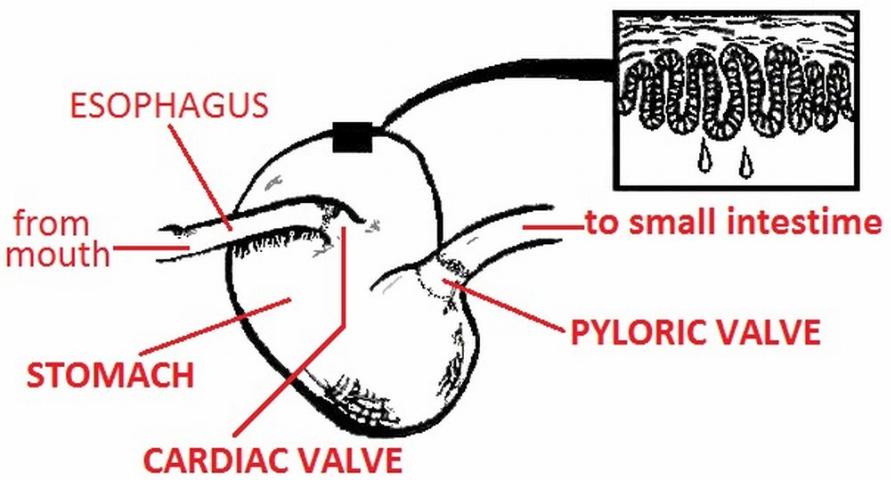 Gall Bladder, Liver, Pancreas, and Duodenum
The gall bladder serves as a storage compartment for bile. 
Bile is secreted by a gland called the liver, and bile assists in the digestion of fats.
The pancreas is another gland that secretes juices that aid in the digestion of fats, carbohydrates, and proteins.
These secretions are added in the duodenum, which is the first section of the small intestine.
Gall Bladder, Liver, Pancreas, and Duodenum
Small Intestine and Cecum
The small intestine assists in the absorption of nutrients.
It contains two other parts, the jejunum and the ileum.
The jejunum is the middle or intermediate part of the small intestine.
The ileum is the final portion of the small intestine.
Between the ileum and the large intestine is a “blind gut” referred to as the cecum.
There is no primary role for this in swine, but in some monogastric animals, it aids in the digestions of fibrous materials.
Small Intestine and Cecum
Small Intestine
Large Intestine
The large intestine’s main function is the absorption of water.
Mucous is added to the remaining food in order to make passage easier.
The colon is the largest portion of the large intestine and plays a major role in water absorption and formation of feces.
Muscle contractions push food through the intestines.
Large Intestine
Rectum and Anus
The rectum is the final portion of the large intestine.
It is a straight tube of the large intestine that forms solid waste.  
The anus is the final part of the digestive tract to excrete undigested food from the body.
Rectum and Anus
Now that you have learned about the digestive tract, take this quiz to see what you have learned!
Start Quiz!
1. Pigs are monogastric animals which means they only have a single-chambered stomach.
FALSE
TRUE
Correct!
Keep working through the quiz to see what you know!
Next Question
Try Again!
Remember to look back in the slides to refresh your memory!
Try Again!
2.  The jejunum and ileum are a part of the large intestine.
FALSE
TRUE
Correct!
Keep working through the quiz to see what you know!
Next Question
Try Again!
Remember to look back in the slides to refresh your memory!
Try Again!
3. The straight tube that forms solid waste and prepares waste for excretion is called the _____________.
Anus
Rectum
Colon
Cecum
Correct!
Keep working through the quiz to see what you know!
Next Question
Try Again!
Remember to look back in the slides to refresh your memory!
Try Again!
4. At the end of the esophagus is the ___________ that helps prevent food from reentry into the esophagus.
Cardiac Valve
Pyloric Valve
Cecum
Ileum
Correct!
Keep working through the quiz to see what you know!
Next Question
Try Again!
Remember to look back in the slides to refresh your memory!
Try Again!
5. The main function of the liver is to secrete _______________.
Saliva
Juice
Water
Bile
Correct!
Keep working through the quiz to see what you know!
End Quiz!
Try Again!
Remember to look back in the slides to refresh your memory!
Try Again!
Congratulations!
You have completed the “Digestive System” resource! Great work!  Keep going through the resources to learn more about swine!